ENQUÊTE MENSUEL SUR L’ÉVOLUTION DU BIEN ÊTRE DES DÉPLACÉS ET DES REFUGIÉS
*******
Tendances comparatives
Localité : Tombouctou
*******
DESCRIPTION DES RÉSULTATS DE L’ÉTUDE
-------------
Groupement d’Intérêts Scientifiques des Statisticiens Économistes
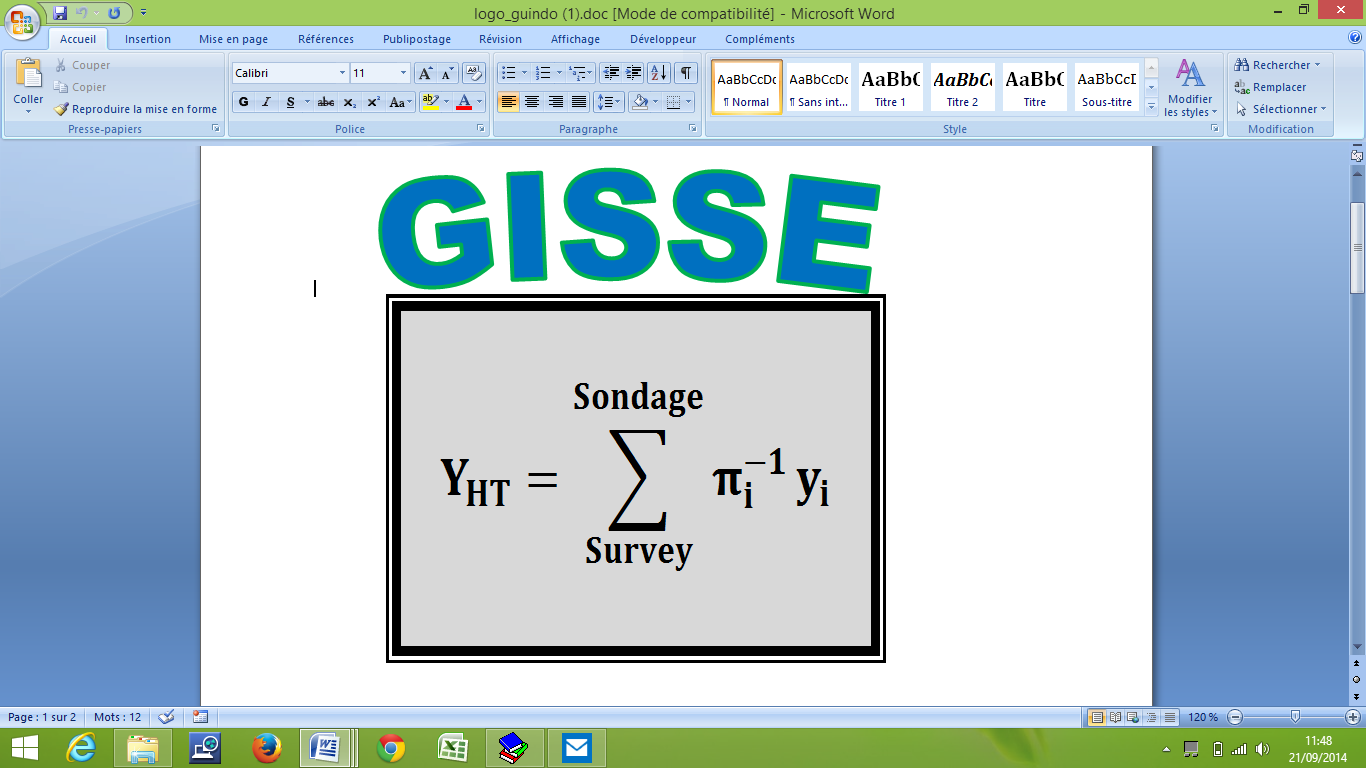 18/05/2015
INTRODUCTION
L’Institut de Sondage GISSE a lancé une étude commanditée par la Banque Mondiale ;
Cette étude est réalisée sur un échantillon de 500 personnes reparties entre les déplacés, les retournés et les refugiés ;
Les objectifs de l’étude sont, entre autres : 
Suivre l’évolution du bien être des réfugiés, déplacés et retournés; 
Connaitre les perceptions de la population sur les questions sociopolitiques ;
Collecter des informations sur les difficultés attendues en cas de retour des réfugiés et déplacés ;
Suivre mensuellement l’évolution de l’opinion  des refugiés, déplacés et retournés de la crise.
Enquête Mensuelle Déplacés et Réfugiés - Tendances comparatives - Tombouctou
2
SOMMAIRE
Migration des déplacés.
Insécurité et violence.
Cohésion sociale.
Nutrition, sécurité alimentaire.
Emploi et perspectives d'emploi.
Évaluation subjective du bien-être.
 Gouvernance.
Enquête Mensuelle Déplacés et Réfugiés - Tendances comparatives - Tombouctou
3
ZONES DE COUVERTURE DE L’ENQUÊTE
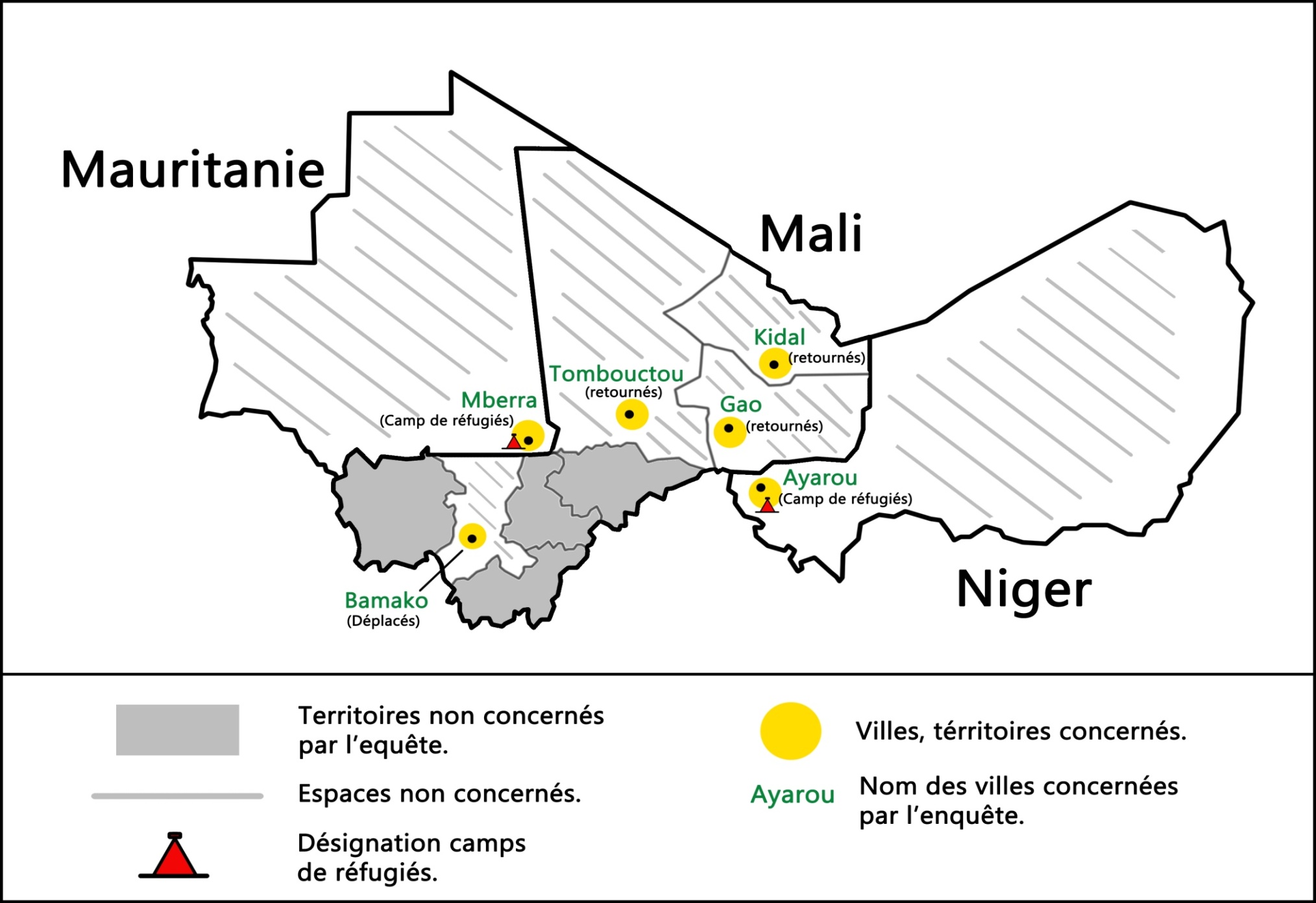 Enquête Mensuelle Déplacés et Réfugiés - Tendances comparatives - Tombouctou
4
I. MIGRATION
Enquête Mensuelle Déplacés et Réfugiés - Tendances comparatives - Tombouctou
5
MIGRATIONS
Question :  E1. Est-ce que vous vivez toujours au même endroit que le mois passé?
Enquête Mensuelle Déplacés et Réfugiés - Tendances comparatives - Tombouctou
6
II. SÉCURITE PHYSIQUE
Enquête Mensuelle Déplacés et Réfugiés - Tendances comparatives - Tombouctou
7
SÉCURITE PHYSIQUE
Question : F5. Par rapport au mois passé, est-ce que vous vous sentez maintenant moins en sécurité, plus en sécurité, ou il n’y a pas de différence ?
Enquête Mensuelle Déplacés et Réfugiés - Tendances comparatives - Tombouctou
8
SÉCURITE PHYSIQUE
Question : F7(A). Est-ce que vous faites confiance à l’armée malienne ?
Enquête Mensuelle Déplacés et Réfugiés - Tendances comparatives - Tombouctou
9
SÉCURITE PHYSIQUE
Question : F7(C). Est-ce que vous faites confiance à la MINUSMA et aux forces armés internationales ?
Enquête Mensuelle Déplacés et Réfugiés - Tendances comparatives - Tombouctou
10
SÉCURITE PHYSIQUE
Question : F7(D). Est-ce que vous faites confiance aux mouvements armés ?
Enquête Mensuelle Déplacés et Réfugiés - Tendances comparatives - Tombouctou
11
III. COHÉSION SOCIALE
Enquête Mensuelle Déplacés et Réfugiés - Tendances comparatives - Tombouctou
12
COHÉSION SOCIALE
Question : G1(A). Est-ce que vous vous sentiriez à l’aise avec d’autres groupes ethniques, en étant voisins ?
Enquête Mensuelle Déplacés et Réfugiés - Tendances comparatives - Tombouctou
13
COHÉSION SOCIALE
Question : G1(F). Est-ce que vous vous sentiriez à l’aise avec d’autres groupes ethniques, en se mariant ?
Enquête Mensuelle Déplacés et Réfugiés - Tendances comparatives - Tombouctou
14
COHÉSION SOCIALE
Question : G2. Par rapport au mois passé, est-ce que vous sentez que les chances pour la paix dans le Nord se sont améliorées?
Enquête Mensuelle Déplacés et Réfugiés - Tendances comparatives - Tombouctou
15
COHÉSION SOCIALE
Question : G4. Par rapport au mois passé, est-ce que vous sentez que votre bien-être général s’est amélioré ?
Enquête Mensuelle Déplacés et Réfugiés - Tendances comparatives - Tombouctou
16
IV. NUTRITION ET SÉCURITÉ ALIMENTAIRE
Enquête Mensuelle Déplacés et Réfugiés - Tendances comparatives - Tombouctou
17
NUTRITION ET SÉCURITÉ ALIMENTAIRE
Question : H1. Durant la semaine passée, combien de repas avez-vous pris chaque jour, en moyenne, y compris le petit déjeuner ?
Enquête Mensuelle Déplacés et Réfugiés - Tendances comparatives - Tombouctou
18
V. EMPLOI
Enquête Mensuelle Déplacés et Réfugiés - Tendances comparatives - Tombouctou
19
EMPLOI
Question : I1. Est-ce que vous avez travaillé en étant payé pendant la semaine passée ?
Enquête Mensuelle Déplacés et Réfugiés - Tendances comparatives - Tombouctou
20
VI. BIEN-ÊTRE GÉNÉRAL
Enquête Mensuelle Déplacés et Réfugiés - Tendances comparatives - Tombouctou
21
BIEN-ÊTRE GÉNÉRAL
Question : J1. De façon générale, comment est-ce que vous comparez vos conditions de vie par rapport aux conditions de vie des autres maliens ?
Enquête Mensuelle Déplacés et Réfugiés - Tendances comparatives - Tombouctou
22
VII. GOUVERNANCE
Enquête Mensuelle Déplacés et Réfugiés - Tendances comparatives - Tombouctou
23
GOUVERNANCE
Question : K1(A). Est-ce que vous faites confiance au gouvernement du Mali pour ramener la paix au Nord?
Enquête Mensuelle Déplacés et Réfugiés - Tendances comparatives - Tombouctou
24
GOUVERNANCE
Question : K1(E). Est-ce que vous faites confiance aux mouvements armés pour ramener la paix au Nord?
Enquête Mensuelle Déplacés et Réfugiés - Tendances comparatives - Tombouctou
25
GOUVERNANCE
Question : K1(F). Est-ce que vous faites confiance à la MINUSMA pour ramener la paix au Nord ?
Enquête Mensuelle Déplacés et Réfugiés - Tendances comparatives - Tombouctou
26
GOUVERNANCE
Question : K1(G). Est-ce que vous faites confiance au gouvernement d’Algérie pour ramener la paix au Nord?
Enquête Mensuelle Déplacés et Réfugiés - Tendances comparatives - Tombouctou
27
GOUVERNANCE
Question : K1(H). Est-ce que vous faites confiance au gouvernement de la Mauritanie pour ramener la paix au Nord ?
Enquête Mensuelle Déplacés et Réfugiés - Tendances comparatives - Tombouctou
28
GOUVERNANCE
Question : K1(I). Est-ce que vous faites confiance au gouvernement du Burkina Faso pour ramener la paix au Nord ?
Enquête Mensuelle Déplacés et Réfugiés - Tendances comparatives - Tombouctou
29
GOUVERNANCE
Question : K2(A). Est-ce que vous faites confiance au gouvernement du Mali pour apporter des services de base ?
Enquête Mensuelle Déplacés et Réfugiés - Tendances comparatives - Tombouctou
30
GOUVERNANCE
Question : K2(H). Est-ce que vous faites confiance aux mouvements armés pour apporter des services de base ?
Enquête Mensuelle Déplacés et Réfugiés - Tendances comparatives - Tombouctou
31
ENQUÊTE MENSUEL SUR L’ÉVOLUTION DU BIEN ÊTRE DES DÉPLACÉS ET DES REFUGIÉS

**********

Tendances comparatives
Localité : Tombouctou

**********

DESCRIPTION DES RÉSULTATS DE L’ÉTUDE
Enquête Mensuelle Déplacés et Réfugiés - Tendances comparatives - Tombouctou
32